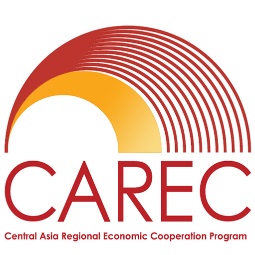 TA 9878 “Developing a Disaster Risk Transfer Facility in the CAREC Region” – Engagement Event
Session 1: Introduction to CAREC Disaster Risk Project and Summary of Initial Results
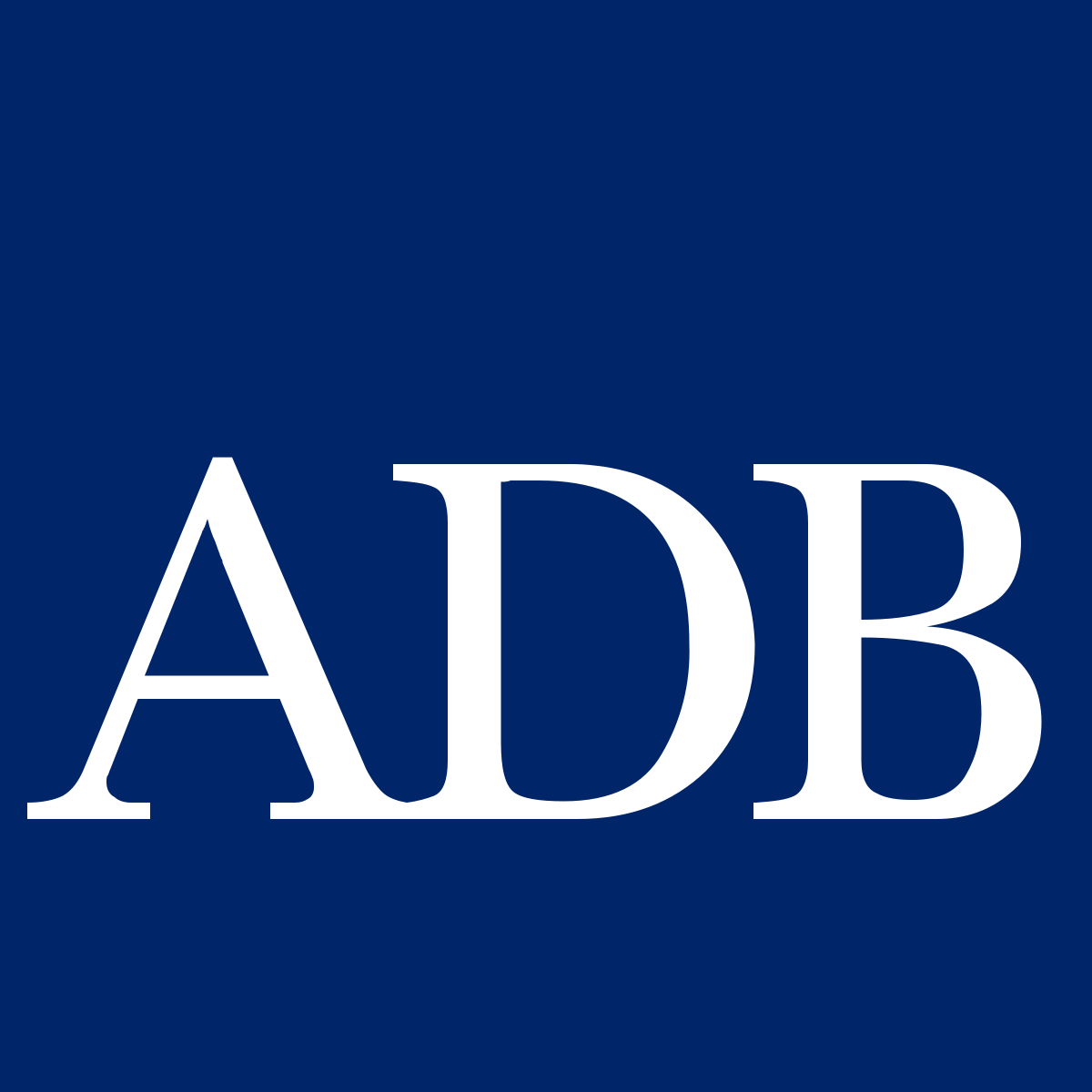 Istanbul, Türkiye
November 2022
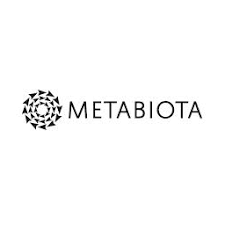 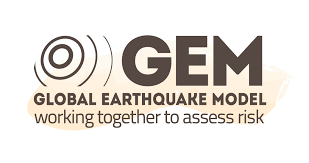 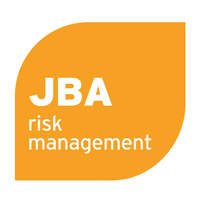 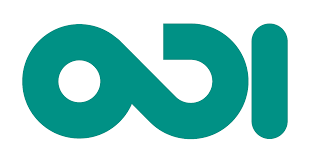 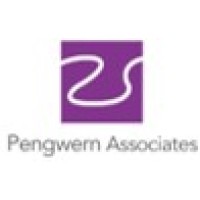 Objectives
1. Overview of project objectives
2. Outline of progress achieved so far
4. Ambitions and agenda for this conference
3. Next steps for discussion
2
[Speaker Notes: Mention the format for Discussions

Underlying objectives to the deliverables is to agree how best to work with you to improve data, modelling and understanding of your requirements and so allow us to work with you to determine appropriate disaster risk financing instruments]
Overview of Project Objectives: Developing a Disaster Risk Transfer Facility in the CAREC Region
3
Disaster Risk in CAREC
High exposure to flood, earthquake and infectious disease risk
Robust economic growth is increasing value at risk
Climate change is affecting the nature of disaster risk
COVID-19 undermined fiscal budgets and ability to respond
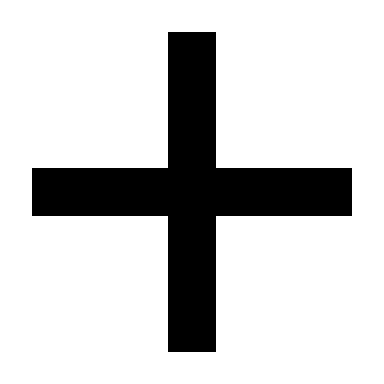 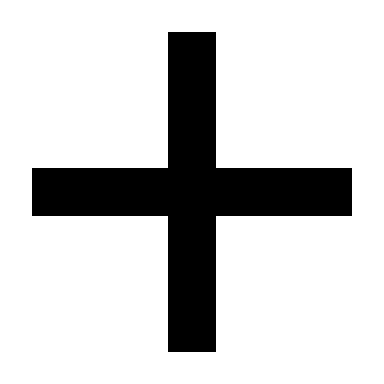 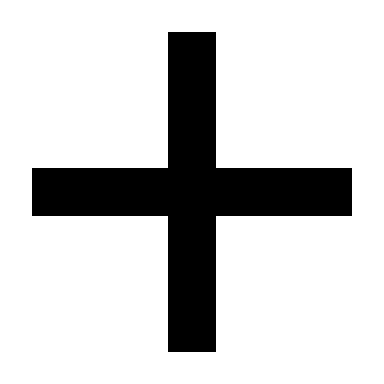 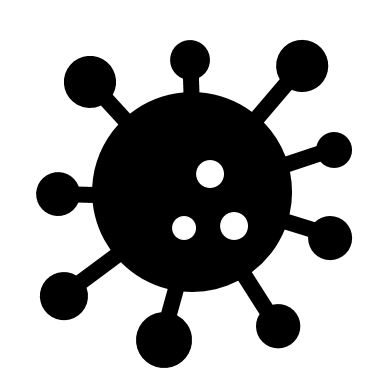 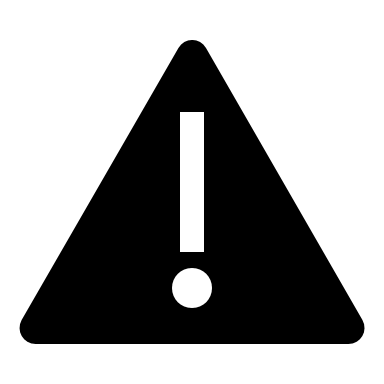 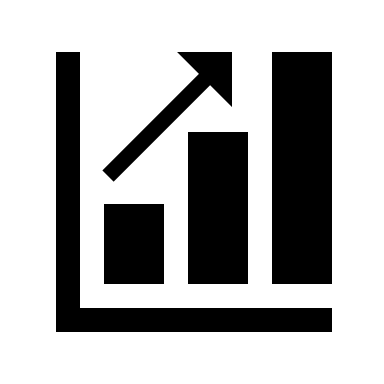 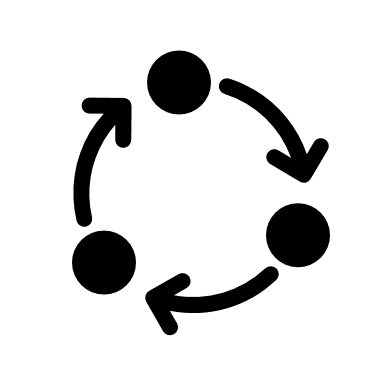 Risk management and financing efforts must strengthen to protect livelihoods and economic development
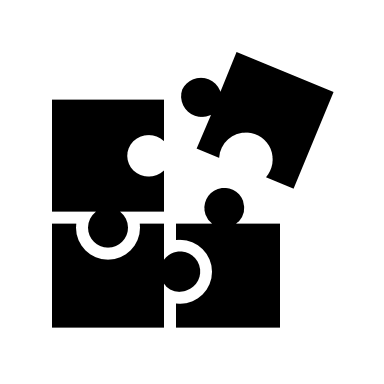 4
[Speaker Notes: Add a mention that fiscal budgets have been impacted by COVID19

Recent flood events:
Pakistan, 2022

Recent earthquake events
Uzbekistan:  Fargona, Violyati (2011) - 6.1 Mw
Tajikistan: Rasht, Tojikobod (2021) - 5.8 Mw]
Objectives of this Technical Assistance Project
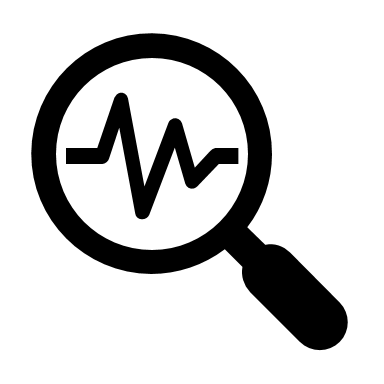 Identify and quantify flood, earthquake and infectious disease risk
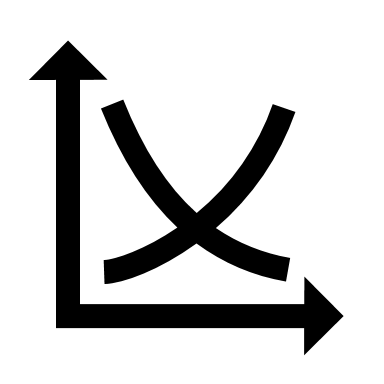 Assess and quantify the financial disaster risk protection gap
Provide access to modelling and capacity to assess the cost-benefit of adaptation investments
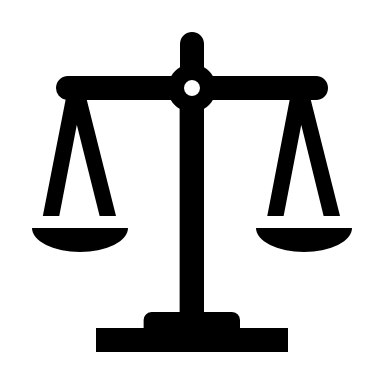 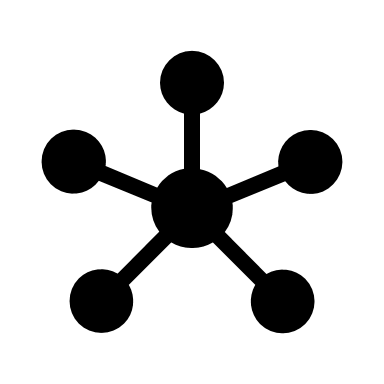 Investigate options for regional disaster risk financing to improve financial resilience and collaboration
5
[Speaker Notes: Provide access to modelling and capacity to assess cost benefit of adaptation investments]
Progress Achieved
6
Key Outputs
Investigation and modeling of ILS instruments
Disaster risk profiles
Infectious disease financing mechanisms
Protection gap assessment
Inception Meeting
Risk Profile & COVID-19  Consultation
DRMI Training
Today’s Meeting
Disaster Risk Management Interface
COVID-19 scenarios and compound risk
Investigation of a regional risk facility
7
[Speaker Notes: Add hyperlinks]
Disaster Risk Profiles
Profiles for each CAREC member have been developed and made publicly available on the CAREC program website

These use cutting edge catastrophe modelling to estimate the country wide impacts of floods, earthquakes and infectious disease outbreaks
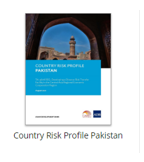 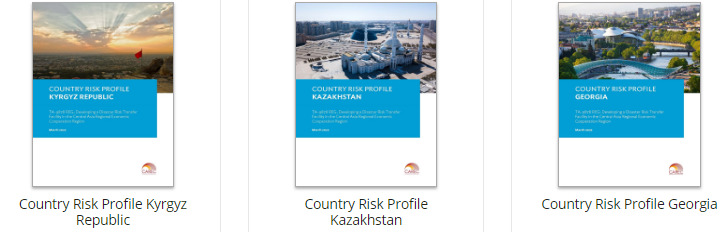 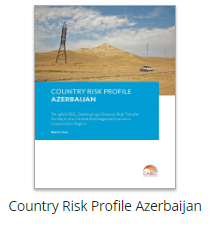 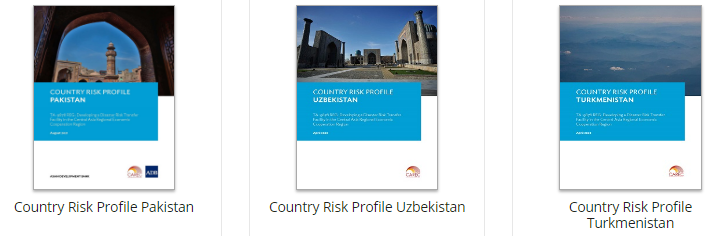 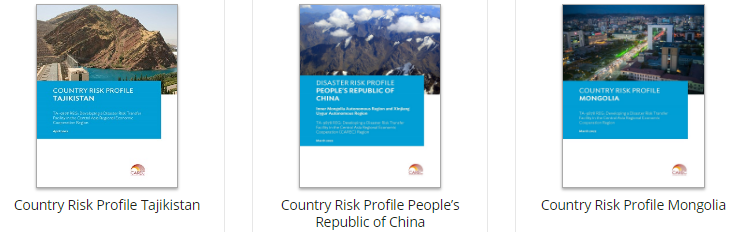 8
[Speaker Notes: Modelling Approach – open]
Disaster Risk Modelling Approach
A regionally consistent modelling approach using country specific hazard, vulnerability and exposure information

These models are developed by leading insurance industry modelling companies and incorporate latest science and data



A consistent exposure dataset for earthquake and flood risk modeling contained information on number of buildings, location, replacement costs, number of occupants and vulnerability classes of the building stock

This covered residential, commercial, and industrial assets – a nationally representative view of financial exposure
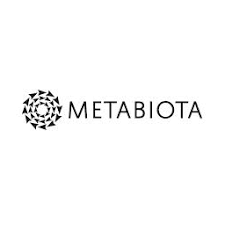 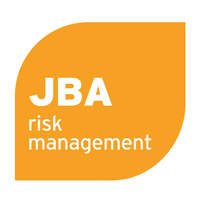 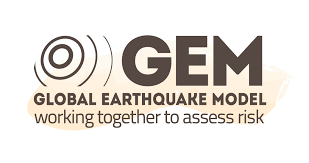 9
Disaster Risk Profiles – Average Annual Losses
10
[Speaker Notes: Covers direct and indirect – economic loss multiplier]
Disaster Risk Management Interface
The information from the disaster risk profiles is available on the CAREC Disaster Risk Management Interface:
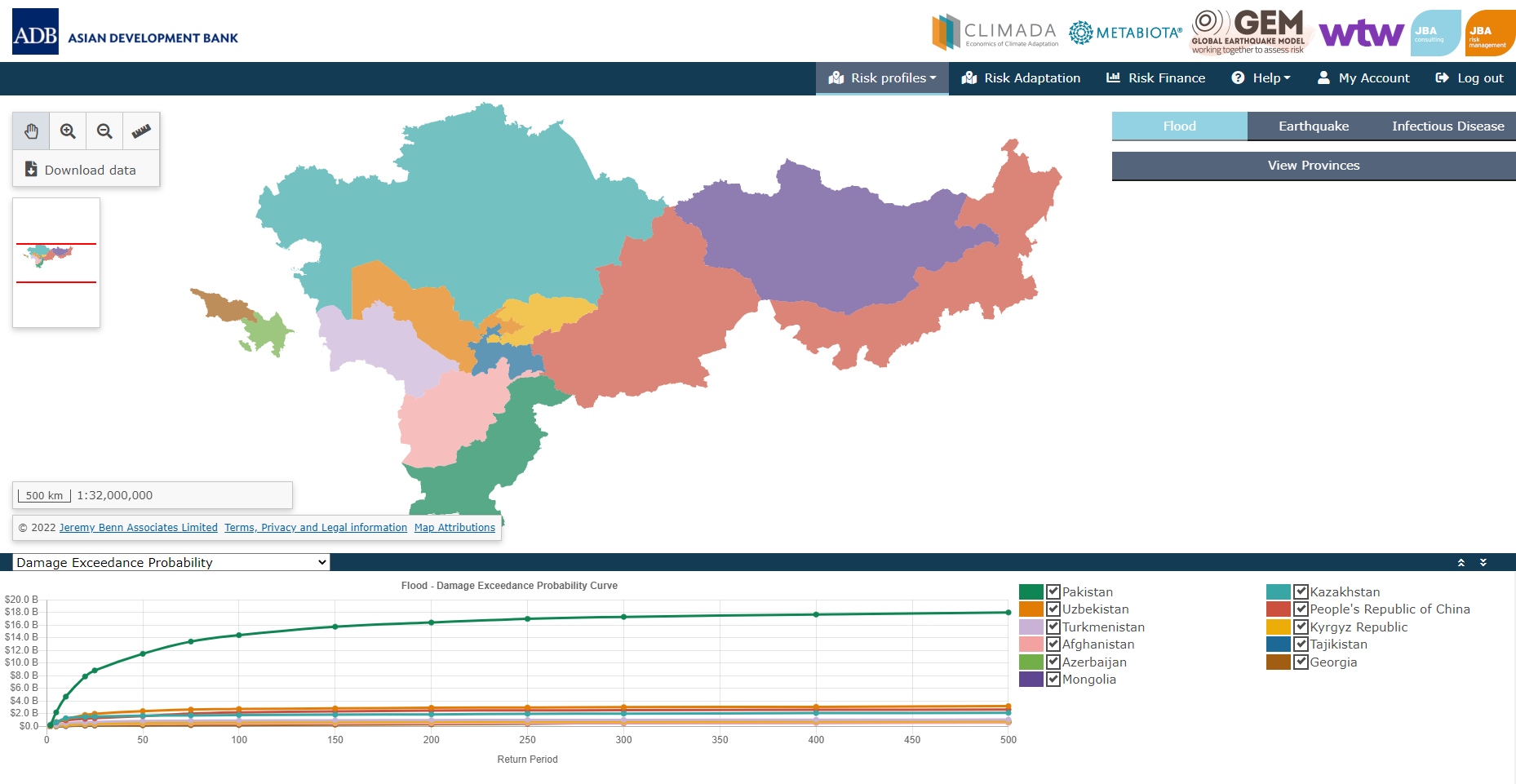 11
Overview of the DRMI
Site Map
Landing page
Risk Profiles - Probabilistic
Country map
Data tables
Menu
Downloadable content
Probabilistic flood, earthquake, infectious disease outputs
Risk Profiles -Deterministic Scenarios
Risk Profiles - Exposure Risk Calculator
Risk Adaptation
Risk Finance
Help
My Account
Flood and earthquake risk calculations
User Guide
Technical Note
Password change, account management
Flood, earthquake, infectious disease
City flood and earthquake maps and charts
Flood and earthquake risk transfer options
Country and district maps
EP curves and data
12
Protection Gap
Current financing levels for disaster risk were compared to the modelled results from the profiles to understand the size of the protection gap
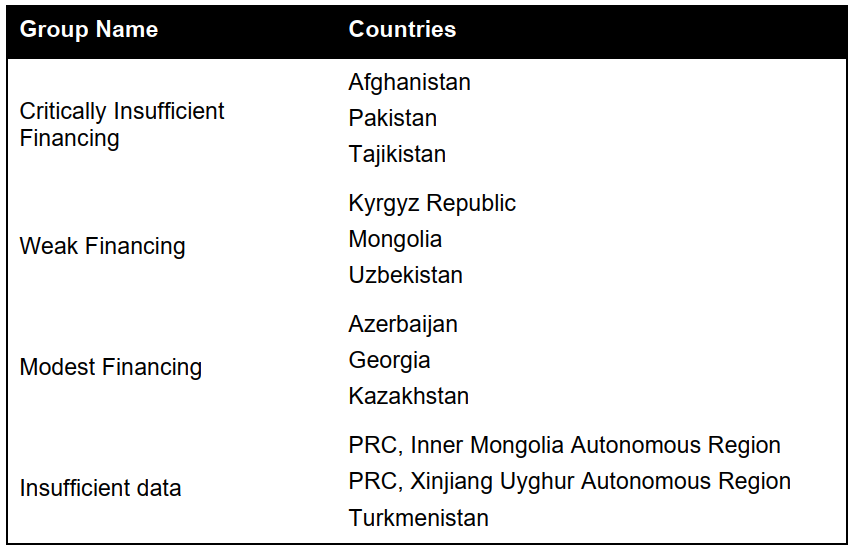 13
Protection Gap – Infectious Disease
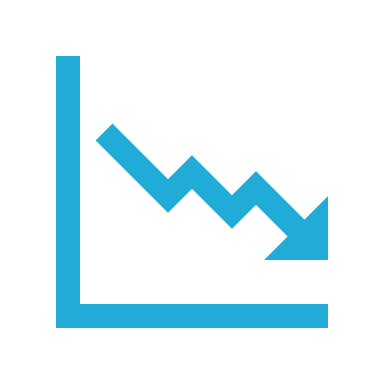 The COVID-19 experience revealed the protection gap for infectious disease

Pandemic financing arrangements were virtually non-existent for the initial response to COVID-19

Instead, programs were rapidly designed: expensive and inefficient

Aggressive, early action is essential to containing disease spread and influential in determining overall economic cost
6-7% decrease from forecasted economic growth to actual1
>$2bn committed by ADB to CAREC member states2
>$16tn spent by governments globally post-outbreak3
1 ADB. 2020. Asian Development Outlook Supplement December 2020
2 ADB 2020. News Releases on COVID-19 Financial Assistance to ADB Members
3 IMF 2021. Fiscal Monitor: Database of Country Fiscal Measures in Response to the COVID-19 Pandemic
14
Infectious Disease Risk Financing
Spark Risk Cover
Financing for rapid, aggressive action in the early stages of an outbreak
Containment Financing
Financing for action in the early stages of an outbreak in a neighbouring country to help contain spread in an unaffected country
SME Business Interruption
Financing to support a structural backbone of the economy
15
Functions of a CAREC Disaster Risk Facility
A CAREC facility can serve several functions:
Collaboration
Retains risk
Arranges risk transfer
Sharing of best practice, of data, and of regional management to disaster risk management
A licensed and regulated insurance company to which countries transfer risks in exchange for premiums
Facilitates risk coverage for participating countries, including insurance and ILS
Level of Complexity and Involvement
16
Next Steps for Discussion
17
Benefits of Regional Disaster Risk Financing Schemes
Countries around the world have collaborated on regional risk financing, including in the Caribbean and Central America, in South America, in Africa, in the Pacific, and in Southeast Asia

Regional risk financing brings benefits including:
Complementary to national risk financing programs
Reduce the cost through diversification and economies of scale
Share best practice
Incentivise standardized data collection
Attract private sector involvement
Promote improved ownership of risk management
These principles can be applied to benefit CAREC member states
18
Pending Project Deliverables and Next Steps
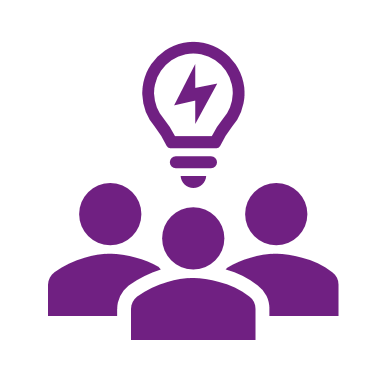 1. To understand CAREC member country interest in participation in a pilot for regional disaster risk financing
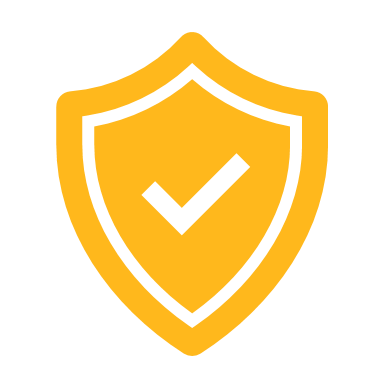 2. To develop regional disaster risk financing which meets the needs of CAREC member countries
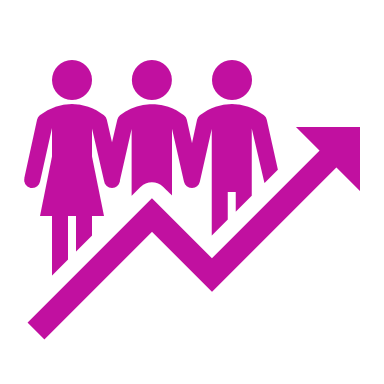 3. To pilot regional disaster risk financing
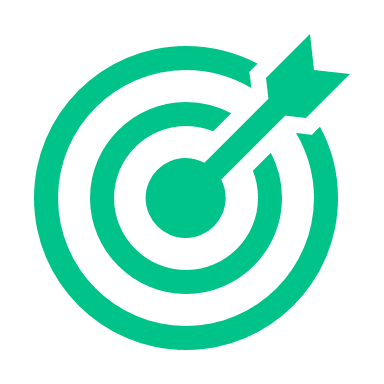 4. Over the longer term, support CAREC members in their wider disaster assessment, management and financing needs (e.g. model infrastructure, institutional risk facility)
19
[Speaker Notes: Mention short vs long term]
Ambition for this Conference
20
Ambition
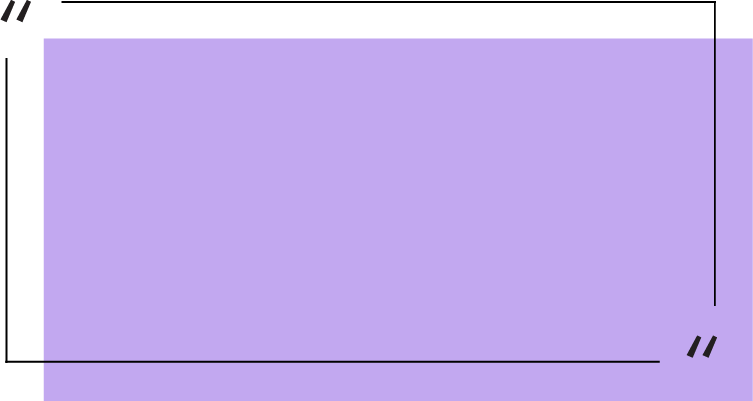 Together, we can develop new forms of climate and disaster risk management, financing and collaboration by, and for, CAREC member states
21
[Speaker Notes: To investigate and develop options for regional risk financing, we ask of you:
Honest and enthusiastic engagement 

All questions accepted

We are here to work together


 We look forward to our collaboration over the coming days and months!]
Questions and Discussion
Do you have any questions?
What are your expectations of this event?
22
Disclaimer
This analysis has been prepared by Willis Limited for the Asian Development Bank under a Technical Assistance contract. 
Willis Limited has relied upon data from public and/or other sources when preparing this analysis.  No attempt has been made to verify independently the accuracy of this data.  Willis Limited does not represent or otherwise guarantee the accuracy or completeness of such data nor assume responsibility for the result of any error or omission in the data or other materials gathered from any source in the preparation of this analysis. 
There are many uncertainties inherent in this analysis including, but not limited to, issues such as limitations in the available data, reliance on client data and outside data sources, the underlying volatility of loss and other random processes, uncertainties that characterize the application of professional judgment in estimates and assumptions, etc.  Ultimate losses, liabilities and claims depend upon future contingent events, including but not limited to unanticipated changes in inflation, laws, and regulations.  As a result of these uncertainties, the actual outcomes could vary significantly from Willis Limited’s estimates in either direction.  Willis makes no representation about and does not guarantee the outcome, results, success, or profitability of any insurance or reinsurance program or venture, whether or not the analyses or conclusions contained herein apply to such program or venture. 
Willis does not recommend making decisions based solely on the information contained in this analysis.  Rather, this analysis should be viewed as a supplement to other information, including specific business practice, claims experience, and financial situation.  Independent professional advisors should be consulted with respect to the issues and conclusions presented herein and their possible application.  Willis makes no representation or warranty as to the accuracy or completeness of this document and its contents. 
Willis does not provide legal, accounting, or tax advice.  This analysis does not constitute, is not intended to provide, and should not be construed as such advice. Qualified advisers should be consulted in these areas. 
Willis makes no representation, does not guarantee and assumes no liability for the accuracy or completeness of, or any results obtained by application of, this analysis and conclusions provided herein. 
Acceptance of this document shall be deemed agreement to the above.
23